ADANA İL SAĞLIK MÜDÜRLÜĞÜ
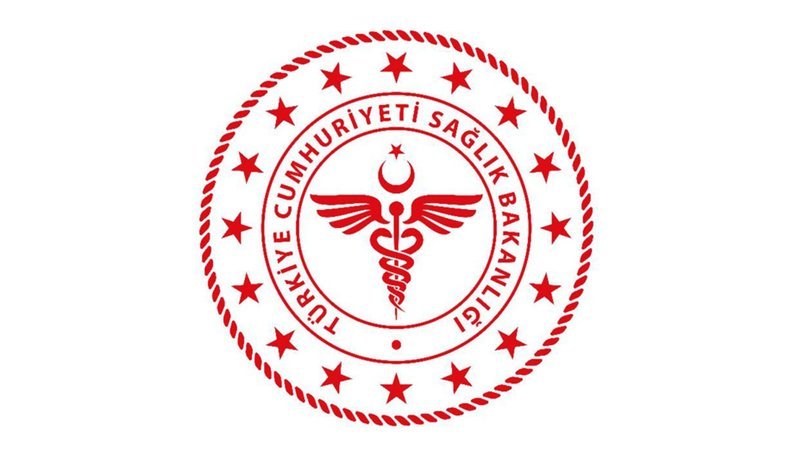 ADANA İL SAĞLIK MÜDÜRLÜĞÜ
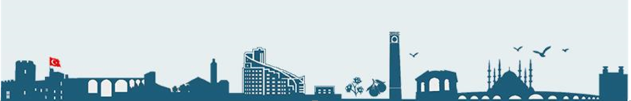 ADANA İL SAĞLIK MÜDÜRLÜĞÜ
BAKANLIĞIMIZ MİSYON-VİZYON
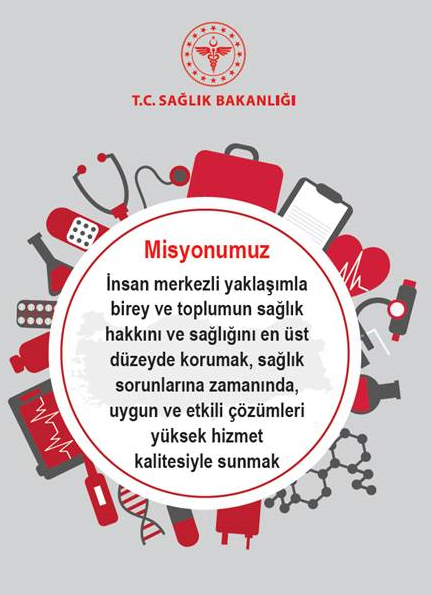 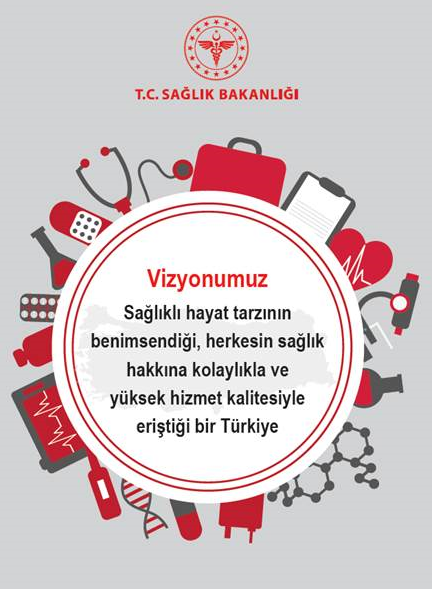 ADANA İL SAĞLIK MÜDÜRLÜĞÜ
aADA
”
”
İÇ KONTROL SİSTEMİ
İç Kontrolün Tanımı
5018 Sayılı Kamu Malî Yönetimi ve Kontrol Kanunu - Madde 55
İç kontrol; idarenin  amaçlarına, belirlenmiş politikalara ve mevzuata uygun olarak faaliyetlerin etkili, ekonomik ve verimli bir şekilde yürütülmesini, varlık ve kaynakların korunmasını, muhasebe kayıtlarının doğru ve tam olarak tutulmasını, malî bilgi ve yönetim bilgisinin zamanında ve güvenilir olarak üretilmesini sağlamak üzere idare tarafından oluşturulan organizasyon, yöntem ve süreçle iç denetimi kapsayan malî ve diğer kontroller bütünüdür.
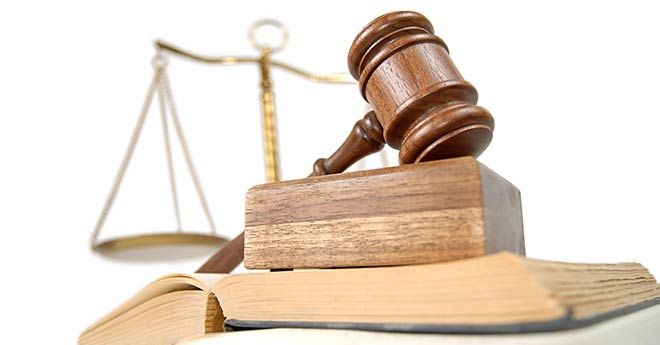 İç Kontrolün Amacı
5018 Sayılı Kamu Malî Yönetimi ve Kontrol Kanunu Madde 56 
İç kontrolün amacı;
a) Kamu gelir, gider, varlık ve yükümlülüklerinin etkili, ekonomik ve verimli bir şekilde yönetilmesini,
b) Kamu idarelerinin kanunlara ve diğer düzenlemelere uygun olarak faaliyet göstermesini,
c) Her türlü malî karar ve işlemlerde usulsüzlük ve yolsuzluğun önlenmesini,
d) Karar oluşturmak ve izlemek için düzenli, zamanında ve güvenilir rapor ve bilgi edinilmesini,
e) Varlıkların kötüye kullanılması ve israfını önlemek ve kayıplara karşı korunmasını, sağlamaktır.
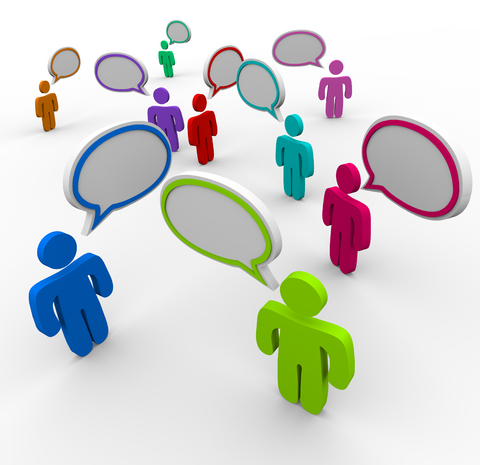 İç Kontrol Sistemi Mevzuatı
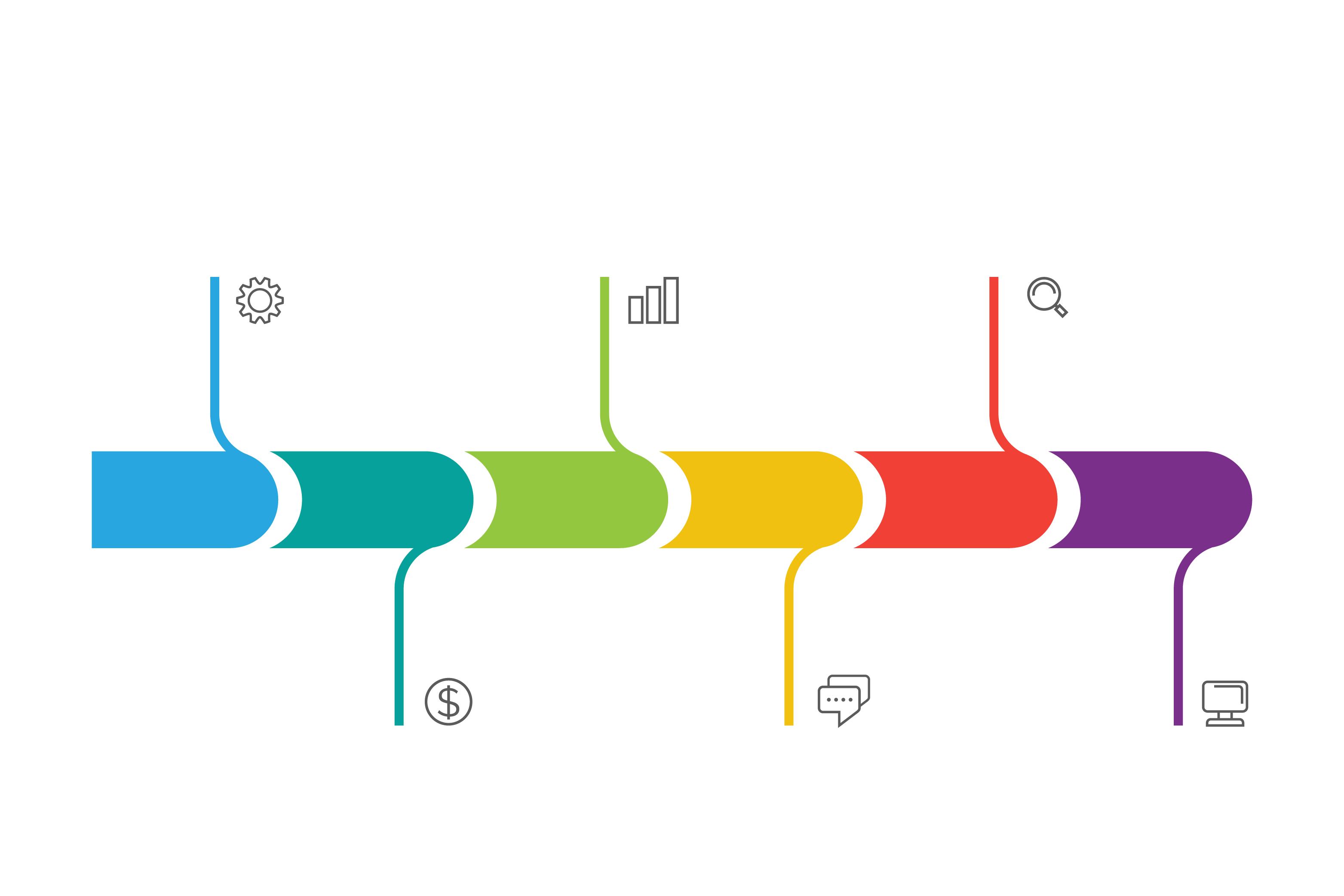 5018 sayılı Kamu Mali Yönetim ve Kontrol Kanunu
Maliye Bakanlığı Kamu İç Kontrol Standartlarına Uyum Genelgesi
Kamu İç Kontrol Standartları Tebliğ
26.12.2007
04.02.2009
02.12.2013
10.12.2003
31.12.2005
07.02.2014
Kamu İç Kontrol Standartlarına Uyum Eylem Planı Rehberi
İç Kontrol ve Ön Mali Kontrole İlişkin Usul ve Esaslar
Kamu İç Kontrol Rehberi
Yönetimi dış denetime hazır kılar, hesap verebilirliği güçlendirir.
ADANA İL SAĞLIK MÜDÜRLÜĞÜ
Yeni yönetici ve personelin adaptasyon ve verim alınabilme  süresini kısaltır.
İÇ KONTROL NE FAYDA SAĞLAR
Kurumsallaşma ve kurumsal yönetimi güçlendirir.
Risklerin kayıp gerçekleşmeden önlenmesini sağlar.
Kurum genelinde görev ve sorumlulukları netleştirir.
Üst yönetimin kurum performansını izlemesini ve düşük performansın nedenlerini sorgulamasını sağlar.
İş akışlarını ve iş yapışı standardize eder, uygulamaları standartlara bağlar.
ADANA İL SAĞLIK MÜDÜRLÜĞÜ
KAMU İÇ KONTROL STANDARTLARI
Risk Değerlendirmesi
Risk Tespiti
Risk Ölçümü
Risk Önceliklendirmesi
Kontrol Öz  Değerlendirme
Kontroller  Tespit Edici  Önleyici  Yönlendirici  Düzeltici
Bilgi Sistemleri  Raporlamalar
İletişim Faaliyetleri
İç Denetim
Yönetim & Organizasyon
Stratejik hedefler, organizasyon yapısı, süreçler, iş akışları, yetki-  görev tanımları, etik kurallar, kurumsal kültür, İK Yetkinliği,  yönetimin felsefesi ve tutumu
İç Kontrol Standartları ve Eylem Sayıları
Bakanlığımızca bu kapsamda belirlenen eylemler
Hazine ve Maliye Bakanlığınca yayımlanan mevzuat
5 Bileşen
Toplam Eylem
İSM Eylem
79 Genel Şart
18 Standart
26.12.2007
04.02.2009
02.12.2013
10.12.2003
31.12.2005
07.02.2014
51 Eylem
34  Eylem
ADANA İL SAĞLIK MÜDÜRLÜĞÜ
"Daha iyi kontrol; 
				Daha iyi yönetim… "
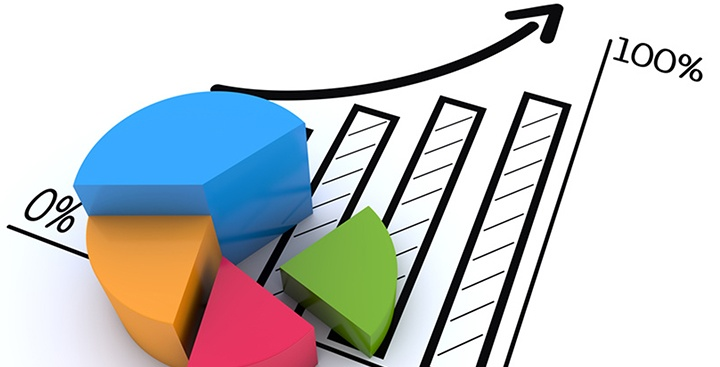 TEŞEKKÜRLER…